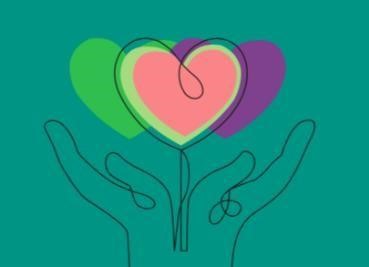 Priorities for the incoming government for strengthening Integrated Care Systems
A survey of 56 stakeholders by the Health Devolution Commission
Phil Hope and Steve Barwick, 10th July 2024
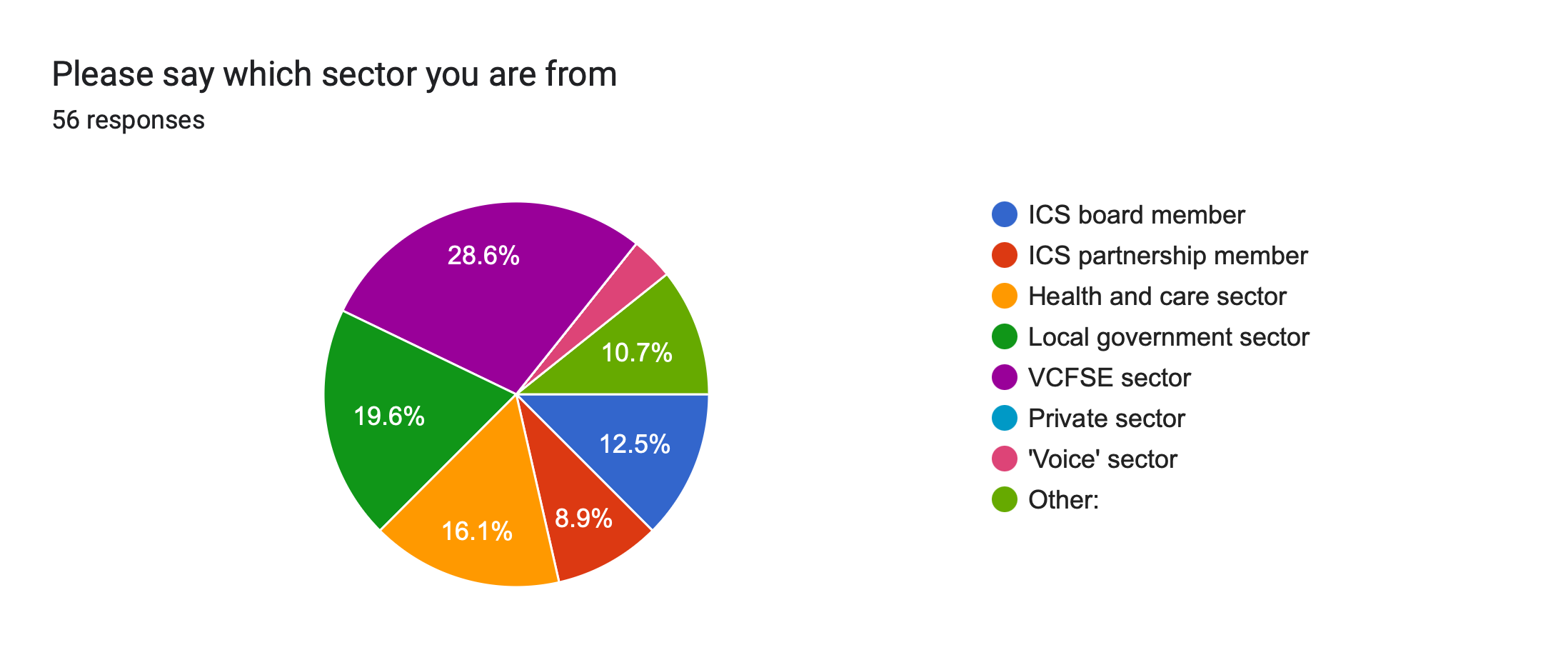 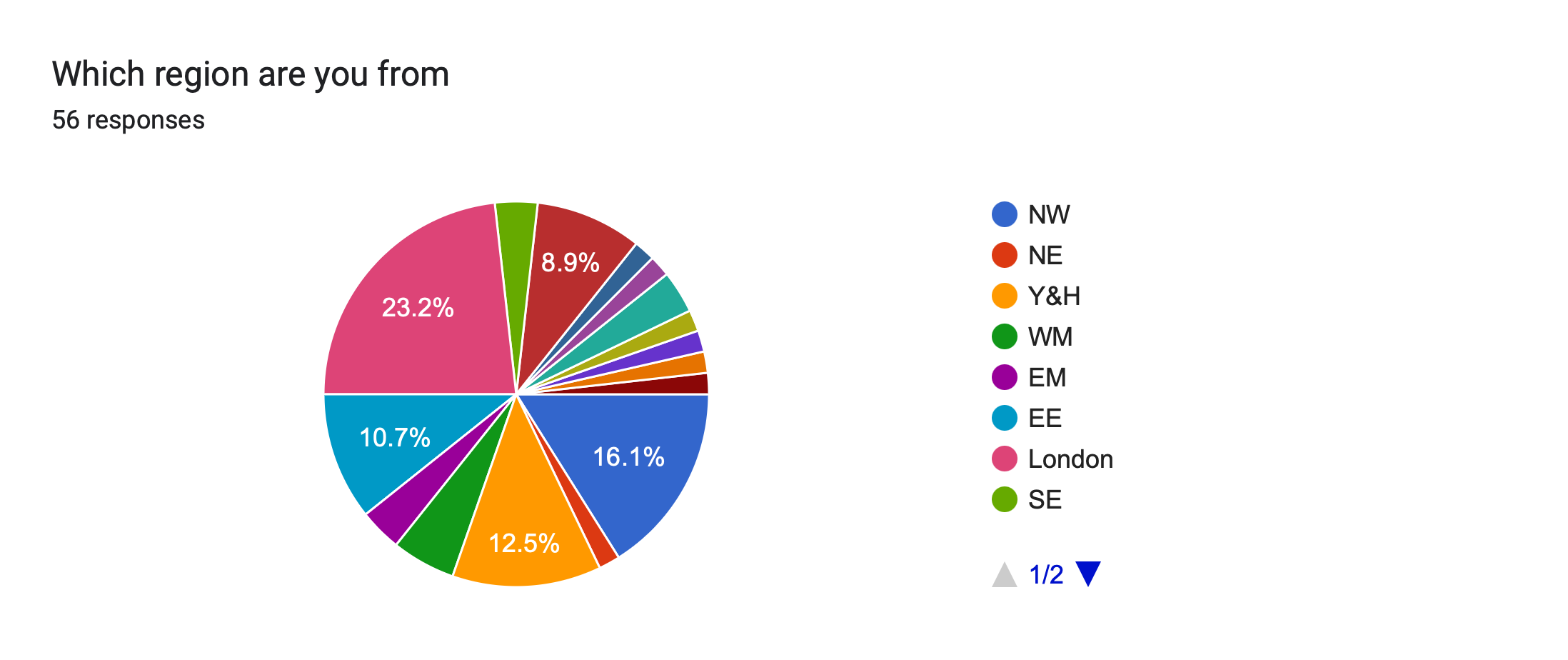 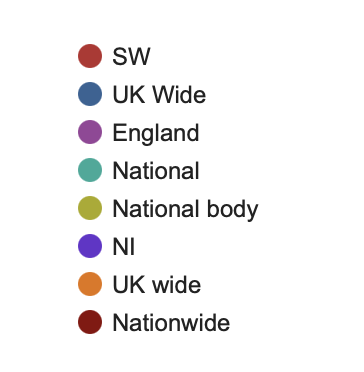